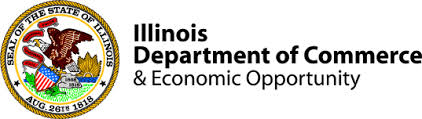 Introduction to the Trade Adjustment Assistance (TAA) Program
Introduction to the Trade Adjustment Assistance Reauthorization Act(TAARA)Program
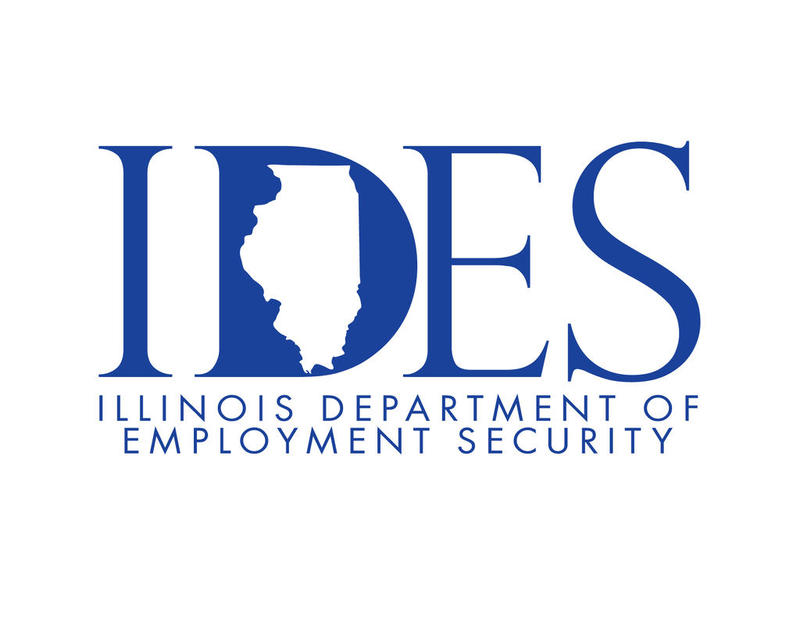 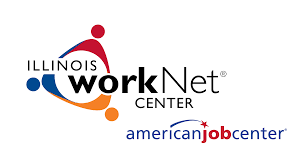 Introduction to the Trade Adjustment Assistance Reauthorization Act(TAARA)Program
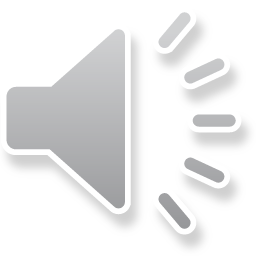 TAA Presentations
Illinois Department of Commerce and Economic Opportunity:  Welcome and Overview of the Trade program

Illinois Department of Employment Security:  Unemployment Benefits and Trade Readjustment Allowance (TRA)
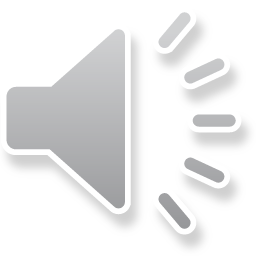 Trade Certification Process and Eligibility Requirements
A proposed petition was sent to the United Stated Department of Labor for their consideration. 
 An investigation was initiated by the US Department of Labor and a determination was made to certify your employer as a trade-impacted company.  
Once your company was certified, the US Department of Labor assigned an Impact Date, a Certification Date, and an Expiration Date to your company’s petition.
Your company then provided the State of Illinois with an official list of workers whose layoff date or “threatened with layoff” date falls between the Impact date and the Expiration date of the petition.

Establishing eligibility is the first step to accessing Trade services.   To be eligible for Trade services, the following criteria must be met:
Be a member of a worker group certified by the U.S. Department of Labor as eligible for services; and

Be partially or totally separated from adversely affected employment within the certification period, or have a documented future separation date (between the Impact date and the Expiration date); and

Be separated (or if applicable by appropriate TAA law, have a notice that the adversely affected worker will be separated) due to a “lack of work” attributable to the employer between the Impact date and Expiration date.
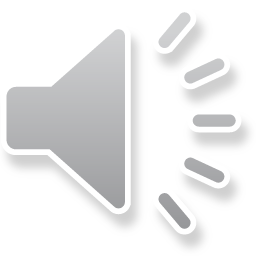 What is the Trade Adjustment Assistance (TAA) program and how can it help you?
Trade Adjustment Assistance (TAA) is a federal program that provides aid to workers who have been laid off or threatened with layoff due to foreign competition.  Foreign competition includes increased imports or a shift in production of articles or the supply of services to a foreign country.

The Trade program is specifically designed to help the Trade-Impacted worker find employment and reach a goal of self-sufficiency.  There is an array of services that a Trade-Impacted worker may be eligible for.
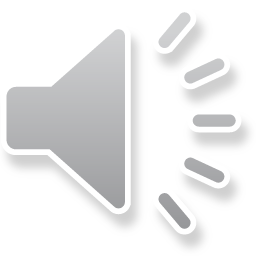 Program Benefits
Re-employment and Case Management services 

Training benefits, including travel, subsistence, and supplies

Trade Readjustment Allowance (TRA)

Out-of-Area Job Search allowances

Out-of-Area Relocation allowances

Re-employment Trade Adjustment Assistance (RTAA)

Health Coverage Tax Credit
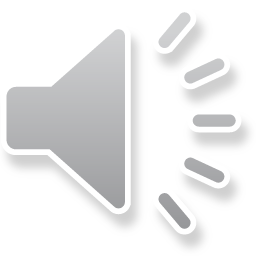 Benefit Rights and Obligations Requirements
It is a federal requirement to read the Trade Benefit Rights and Obligations (BRO) to you.

Important deadlines are attached to some of your Trade benefits that are covered in the BRO.

Your signature and date is required on the Trade Benefit Rights and Obligations (BRO) form in order to secure your Trade benefits.
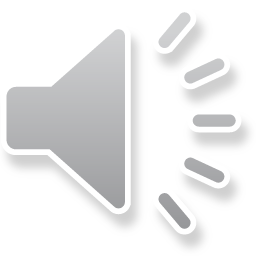 Illinois workNet Website and Service Finder link
The following website is the State of Illinois Workforce Portal which provides additional information on employment, job fairs, training programs, and services.
https://www.illinoisworknet.com/ 

The following link is an Illinois directory which will assist you in finding service locations near you.
https://www.illinoisworknet.com/servicefinder